дезинфицирующие средства
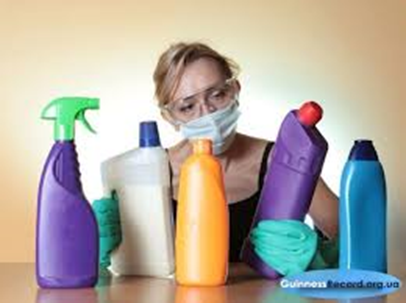 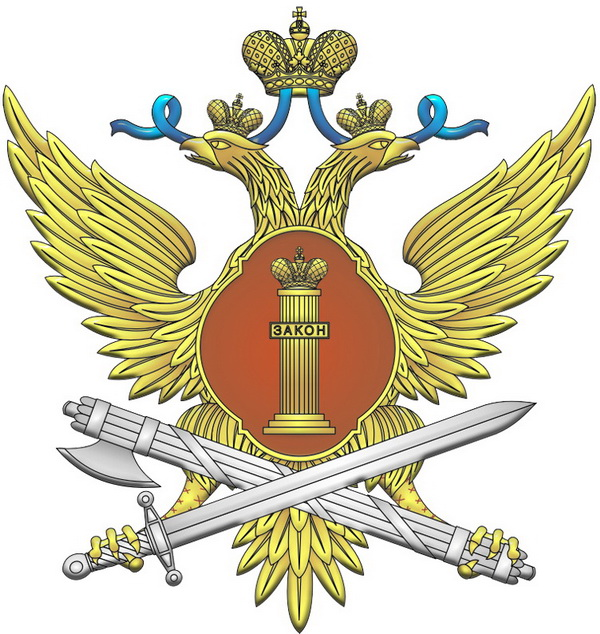 Для дезинфекции, предстерилизационной очистки, стерилизации,
дезинсекции   и   дератизации   используются   химические,  физические
средства,   оборудование,   аппаратура   и  материалы,  разрешенные  к
применению  в  ЛПО  в установленном в Российской Федерации порядке, не
Оказывающие неблагоприятного воздействия на человека.
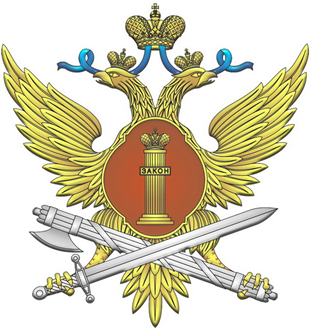 Для   проведения дезинфекционных и стерилизационных мероприятий ООМД (организации, оказывающие медицинскую деятельность) должны регулярно   обеспечиваться   моющими и дезинфицирующими    средствами    различного    назначения,    кожными антисептиками,   средствами   для  стерилизации  изделий  медицинского назначения,  а  также  стерилизационными  упаковочными  материалами  и средствами контроля (в том числе химическими индикаторами).
Дезинфицирующие средства
ЭТО химические соединения, используемые для уничтожения в окружающей среде возбудителей инфекционных болезней человека и животных.
Требования к дезинфицирующим средствам:
Малая токсичность;
хорошая растворимость в воде;
активность в небольших  концентрациях;
быстрота и широкий спектр действия;
стабильность при хранении;
отсутствие отрицательного влияния на обрабатываемые объекты (например, обесцвечивание);
удобство транспортирования;
ДЛИТЕЛЬЛНОСТЬ СРОКА ГОДНОСТИ РАБОЧИХ РАСТВОРОВ
НИЗКАЯ ЦЕНА И  Т.Д.
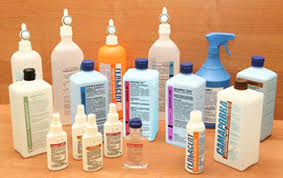 При    выборе  дезинфицирующих  средств    необходимо   учитывать   рекомендации изготовителей   изделий   медицинского   назначения,   применяемых   в организации, касающиеся воздействия конкретных дезинфекционных средств
на материалы этих изделий.
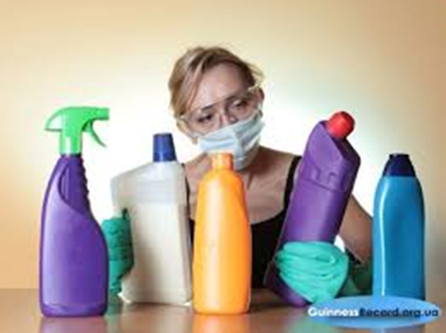 Дезинфекта́нт — агент, действующее вещество дезинфекции
В целях предупреждения возможного формирования резистентных к  дезинфектантам штаммов микроорганизмов следует проводить мониторинг устойчивости   госпитальных   штаммов  к  применяемым  дезинфицирующим средствам   с   последующей   их   ротацией  (последовательная  замена дезинфектанта  из  одной  химической  группы на дезинфектант из другой химической группы) при необходимости.
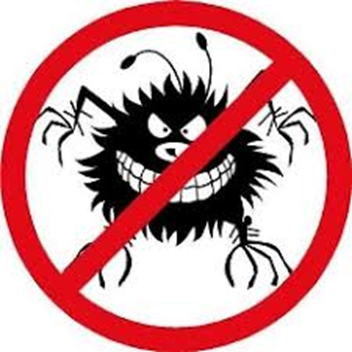 В   ООМД   должен   быть  не  менее  чем  месячный  запас
разнообразных  дезинфицирующих  средств  (ДС)  различного  химического состава и назначения в соответствии с расчетной потребностью.
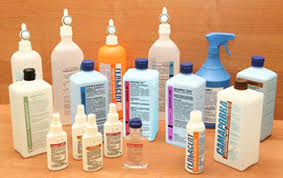 Емкости  с  дезинфицирующими,  моющими  и  стерилизующими средствами  должны  быть  снабжены  крышками,  иметь  четкие надписи с указанием   названия   дезинфицирующего  средства,  его  концентрации, назначения, даты приготовления рабочих растворов.
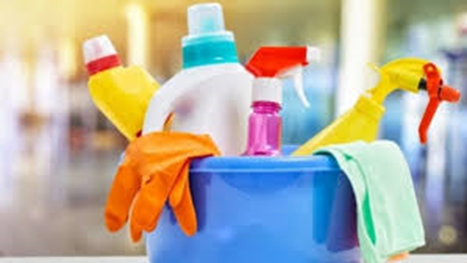 Хранение  ДС  допускается  только  в специально отведенных местах,  отвечающих  установленным  требованиям *,  в  оригинальной упаковке производителя отдельно от лекарственных препаратов, в местах, недоступных детям.
* СП  3.5.1378-03  "Санитарно-эпидемиологические  требования к
организации    и    осуществлению    дезинфекционной    деятельности",
зарегистрировано в Минюсте России 19.06.2003, регистрационный N 4757.)
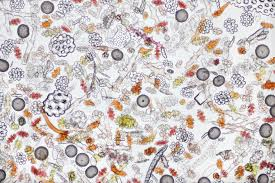 Первая помощь при отравлении дезинфицирующим средством
1.  При появлении  признаков раздражения верхних дыхательных путей следует прекратить работу со средством.
2.  Пострадавшего немедленно вывести на свежий воздух или другое помещение, а помещение где произошло отравление проветрить.
3.  Рот и носоглотку прополоскать водой.
4.  В последующем назначить полоскание или тепловлажные ингаляции 2% р-ром гидрокарбонатом Na (сода). При необходимости обратиться к врачу (терапевт, лор).
5.  При попадании в желудок выпить несколько стаканов воды с 10-20 измельченными таблетками активированного угля.
6.  Рвоту не вызывать!
7.  Желудок не промывать!
8.  При попадании в глаза немедленно обильно промыть глаза под струей воды в течение 10-15 минут, закапать 30% р-ром сульфацила Na (альбуцид) и обратиться к офтальмологу.
9.  При попадании на кожу немедленно смыть средство большим количеством воды и смазать кожу смягчающим средством (кремом)
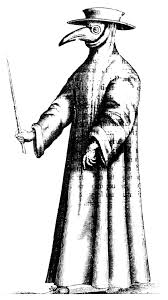 Спасибо за внимание!
При работе с дезинфицирующими средствами необходимо соблюдать все меры предосторожности, включая применение средств индивидуальной защиты (СИЗ), указанные в Инструкциях по применению.
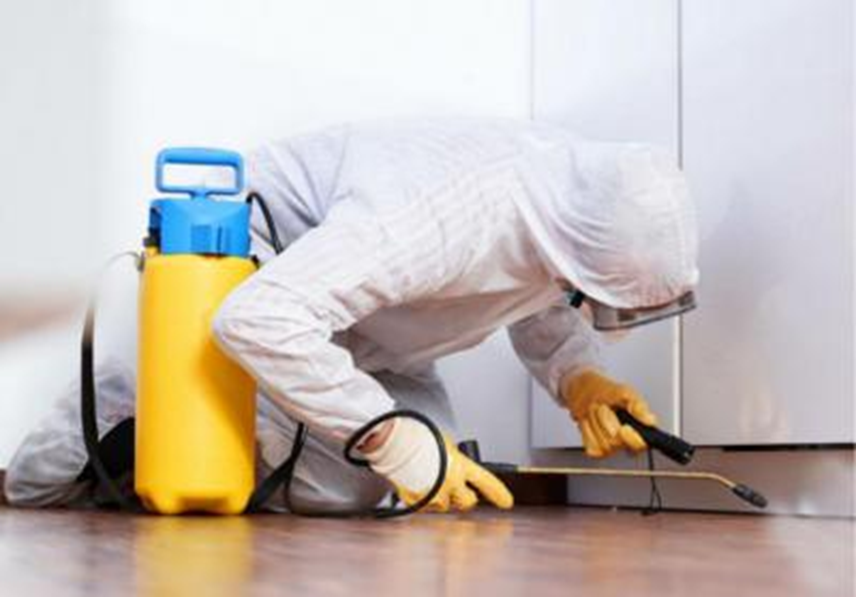 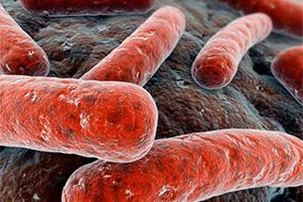